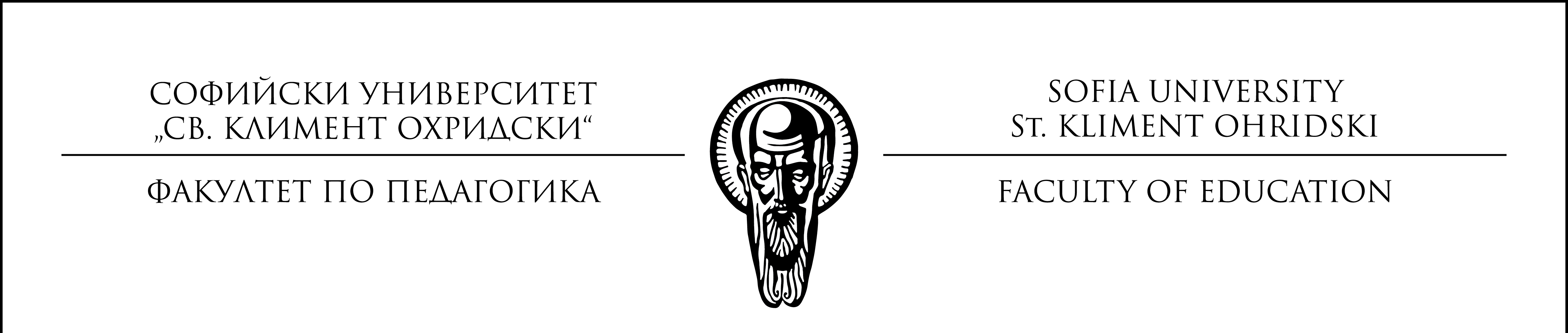 "Компетентностният подход в стратегическите програми и инструменти на европейското образователно пространство - концептуална рамка на дисертационното изследване"
Докторант: Радостина Бойчева
Научен ръководител: проф. Силвия Николаева
1 декември 2022 г.
Форум „Резултати от научноизследователските проекти на Факултета по педагогика, финансирани от Фонд „Научни изследвания“ и Докторантски семинар
КЛИМЕНТОВИ ДНИ 2022 г.
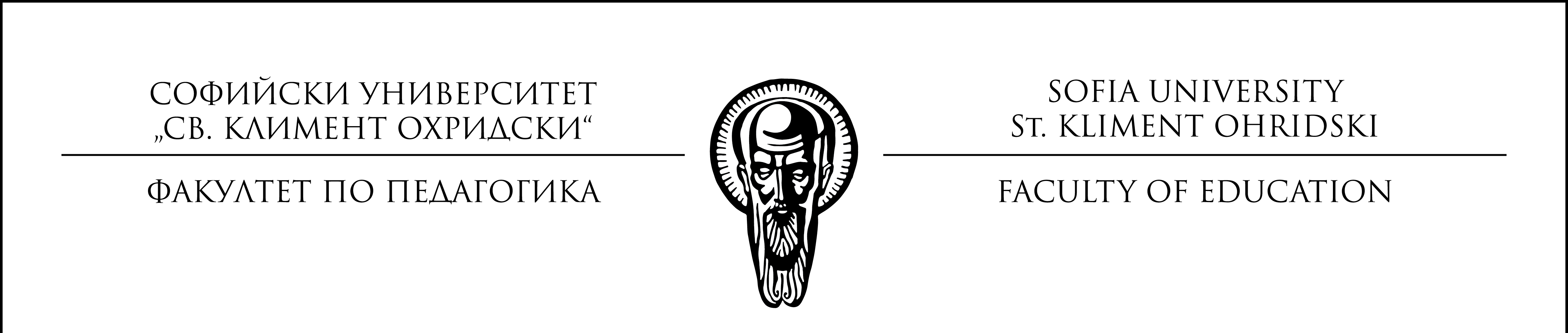 Съдържание
Концептуална рамка на дисертационното изследване – общ поглед
Концептуална рамка на дисертационното изследване – в детайл
Методология на дисертационното изследване
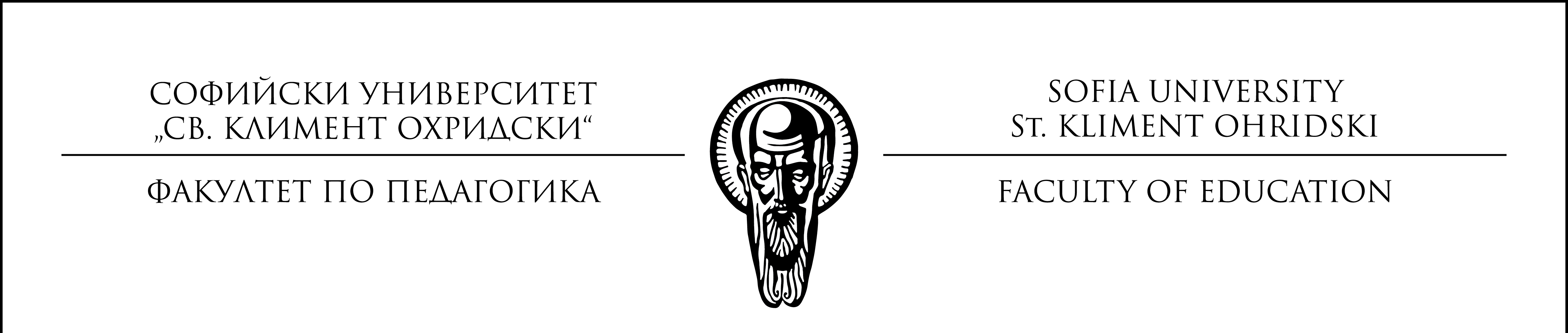 Тема на дисертационното изследване:
Компетентностният подход в стратегическите програми и инструменти на европейското образователно пространство.
Обект на изследването: Компетентностният подход в образованието и обучението - функции, практики, политики.

Предметът на изследването: Възможности и ограничения на компетентностния подход в стратегическите програми и инструменти на европейското образователно пространство.
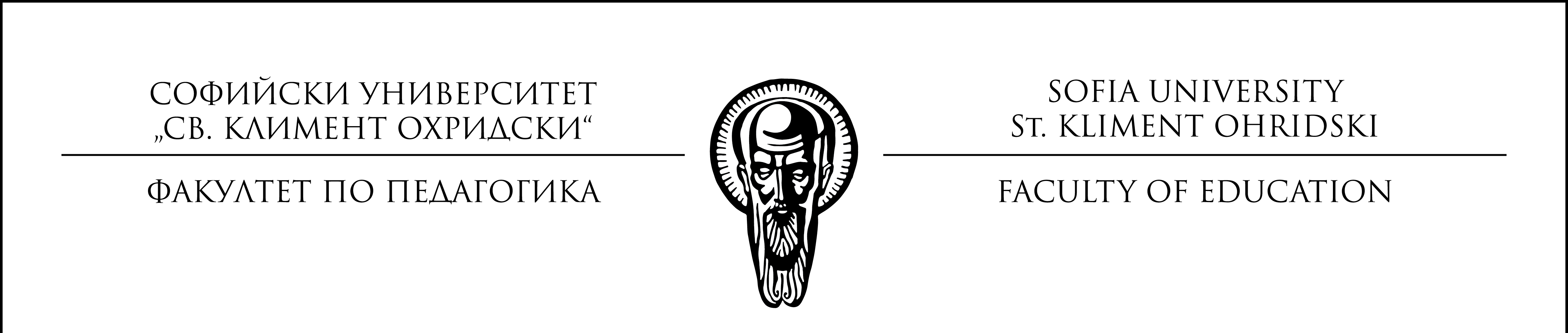 Концептуална рамка на дисертационното изследване – общ поглед
ЧАСТ 1: Теоритична част
Глава 1: Компетентностен подход в науката и живота 
Глава 2: Европейско образователно пространство - Европа и образованието
Глава 3: Възможности и ограничения на компетентностния подход в стратегическите програми и инструменти на европейското образователно пространство
ЧАСТ 2: Емпирична част
Глава 1: Концептуална рамка на емпиричното изследване 
Глава 2: Картографиране - резултати и изводи
Глава 3: Сравнителен анализ на национални модели за въвеждане и управление на политиките и иновациите, свързани с въвеждането на компетентностния подход
Глава 4: Сравнителен анализ на резултатите от реализирани европейски проекти за въвеждане и прилагане на компететностния подход на институционално равнище
ЗАКЛЮЧЕНИЕ
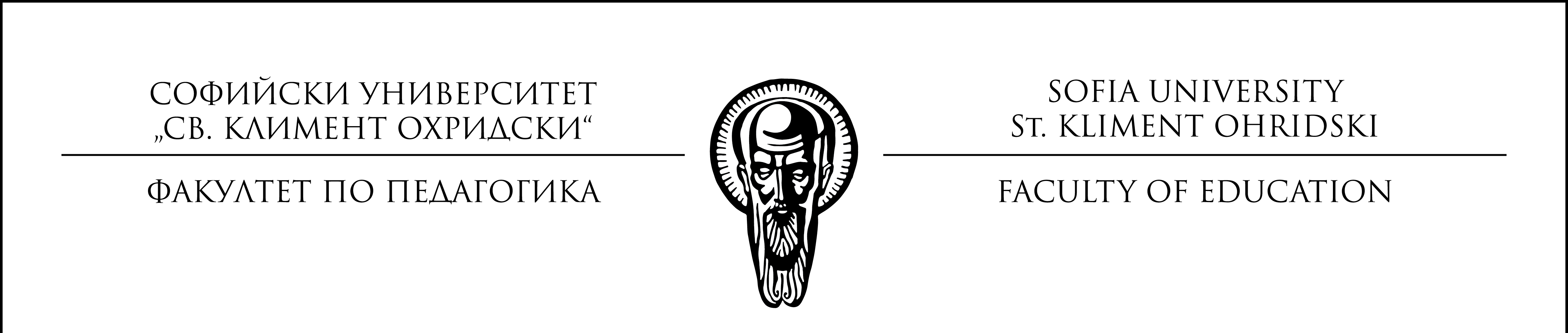 Концептуална рамка на дисертационното изследване – в детайл (1/5)
ЧАСТ 1: Теоритична част
Глава 1: Компетентностен подход в науката и живота
Какво означава “компетентностен подход”?
Къде за пръв път се използва?
В какви сфери?
Кога и как компетентностният подход се появява в педагогиката и образованието?
 Каква е хронологията на въвеждане на “компетентностния подход” в официалните документи и политики за европейското образователно пространство?
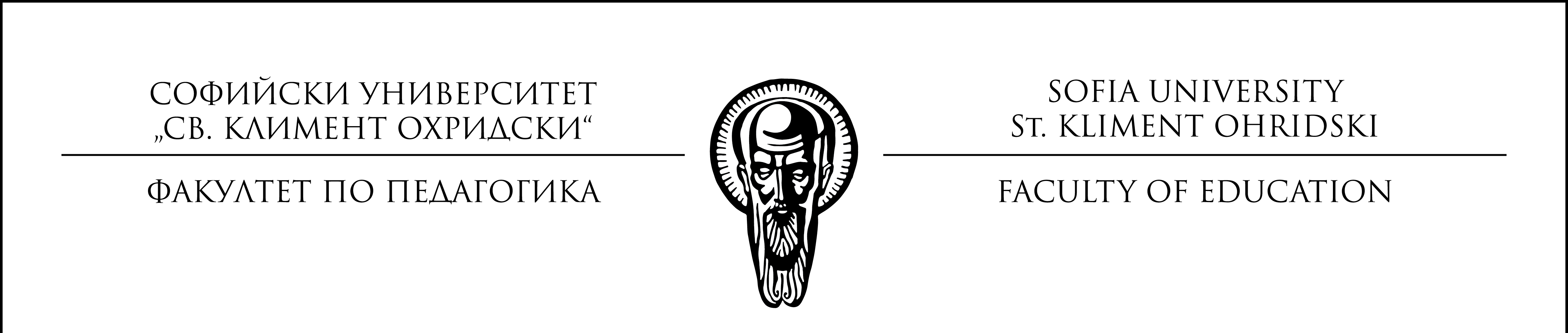 Изследователски дизайн на дисертационния труд – в детайл (2/5)
ЧАСТ 1: Теоритична част
Глава 1: Компетентностен подход в науката и живота?
Глава 2: Европейско образователно пространство - Европа и образованието
Европа за образованието:
Вкакъв момент компетентностният подход се появява като приоритет?
Кога са първите европейски програми? 
С какви цели? Кога за първи път се говори за образование базирано на компетентностен подход?
Картографиране на европейското образователно пространство (ЕОП) - кой включва и с каква роля? 
ЕОП - Еразъм - от европейско образование към глобално такова
Кои са партньорите на ЕОП - ЕС и ОИСР, как се е развило вплитането на образователните приоритети между двете органициации?
Европейски геополитически взаимоотношения - целите на развитие на ООН (станаха европейски), други големи организации / съюзи (глобални или тематичи)
Инструмент за развитие, но и за оцеляване на света - защо ЕС инвестира в образование в трети региони?
Кой поставя приоритетите и с какви цели - как се управлява и развива ЕОП?
Кои са актуалните стратегически приоритети, политики и програми на ЕОП?
Кои са инструменти за провеждане на политики на ЕОП?
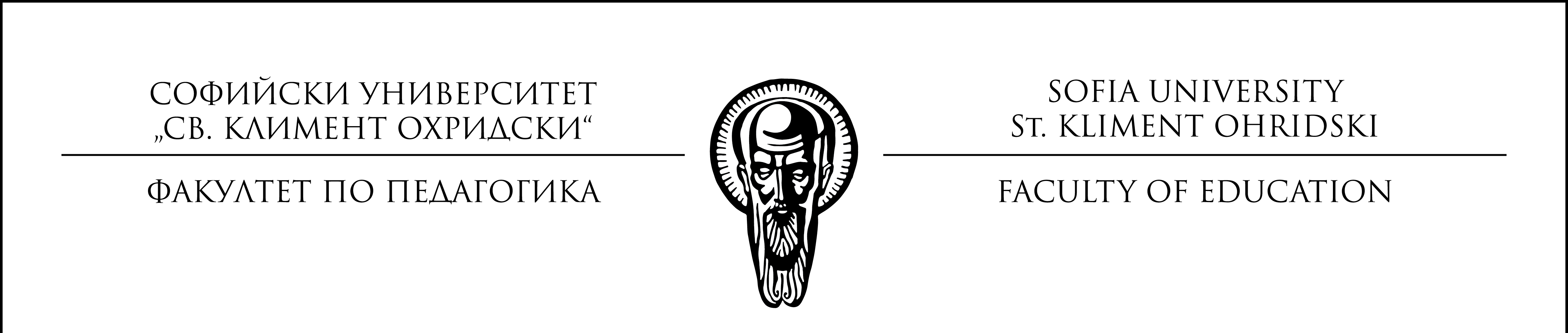 Изследователски дизайн на дисертационния труд – в детайл (3/5)
ЧАСТ 1: Теоритична част
Глава 1: Компетентностен подход в науката и живота?
Глава 2: Европейско образователно пространство - Европа и образованието
Глава 3: Възможности и ограничения на компетентностния подход в стратегическите програми и инструменти на ЕОП
Място и роля на компетентностния подход в европейските стратегически програми и инструменти 
КП и образователните политики (полит решения?) - на ниво ЕС
КП и управление на политиките - Еразъм + (дизайн, цели, ефекти)
КП и управление на иновациите (вече вкл. и науката) - инструментите - иновации чрез мобилност, чрез политически партньорства, чрез наука (програма Хорозонт 2030)
Очаквание на ЕС ниво за ефектите от въвеждане на компетентностния подход
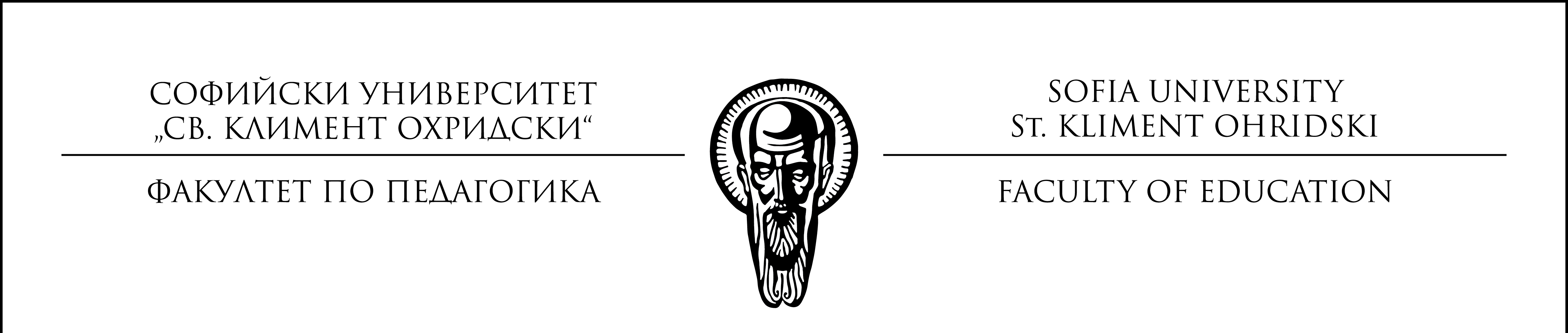 Изследователски дизайн на дисертационния труд – в детайл (4/5)
ЧАСТ 1: Теоритична част
Глава 1: Компетентностен подход в науката и живота?
Глава 2: Европейско образователно пространство - Европа и образованието
Глава 3: Възможности и ограничения на компетентностния подход в стратегическите програми и инструменти на ЕОП
ЧАСТ 2: Емпирична част
Глава 1: Концептуална рамка на емпиричното изследване 
Обосновка на изследователската парадигма (каква е и защо тя е най-подходяща)
Методология на емпиричното изследване
Организация и провеждане на емпиричното изследване 
Очаквани изследователски резултати и приноси
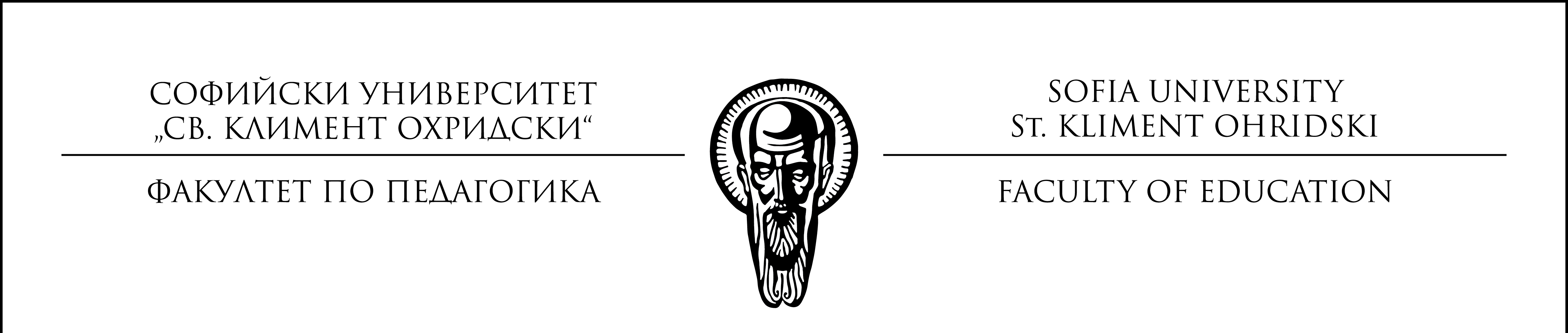 Изследователски дизайн на дисертационния труд – в детайл (5/5)
ЧАСТ 1: Теоритична част
Глава 1: Компетентностен подход в науката и живота?
Глава 2: Европейско образователно пространство - Европа и образованието
Глава 3: Възможности и ограничения на компетентностния подход в стратегическите програми и инструменти на ЕОП
ЧАСТ 2: Емпирична част
Глава 1: Концептуална рамка на емпиричното изследване 
Глава 2: Картографиране - резултати и изводи
Глава 3: Сравнителен анализ на национални модели за въвеждане и управление на политиките и иновациите, свързани с въвеждането на ЕП
Глава 4: Сравнителен анализ на резултатите от реализирани европейски проекти за въвеждане и прилагане на компетентностния подход на институционално равнище
ЗАКЛЮЧЕНИЕ
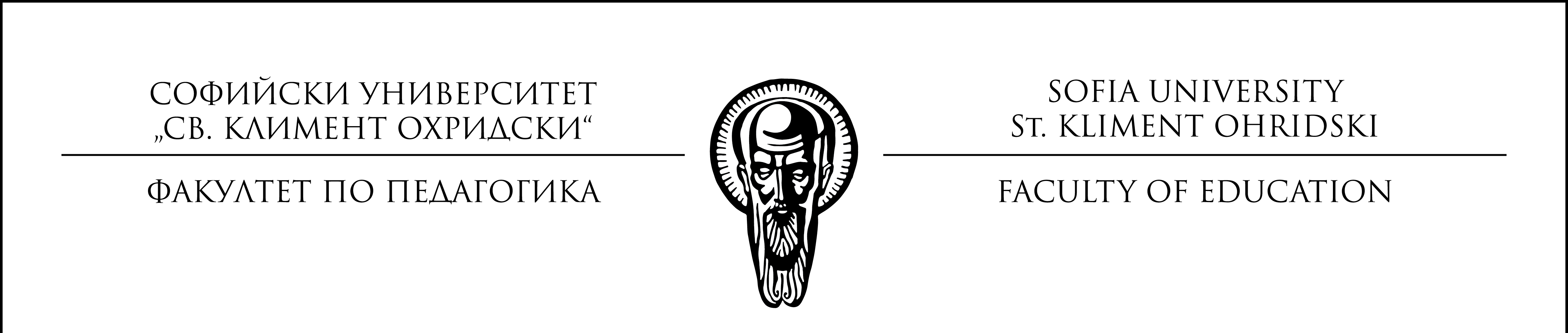 Методология на дисертационното изследване (1/4)
Задача 1: Картографиране на ЕОП по отн на изпозлването/прилагането на КП - къде, какво, как изглежда 
Задача 2: Сравнителен анализ на случаи (национални системи)
Задача 3: Работещи решения и практики (Showcases)
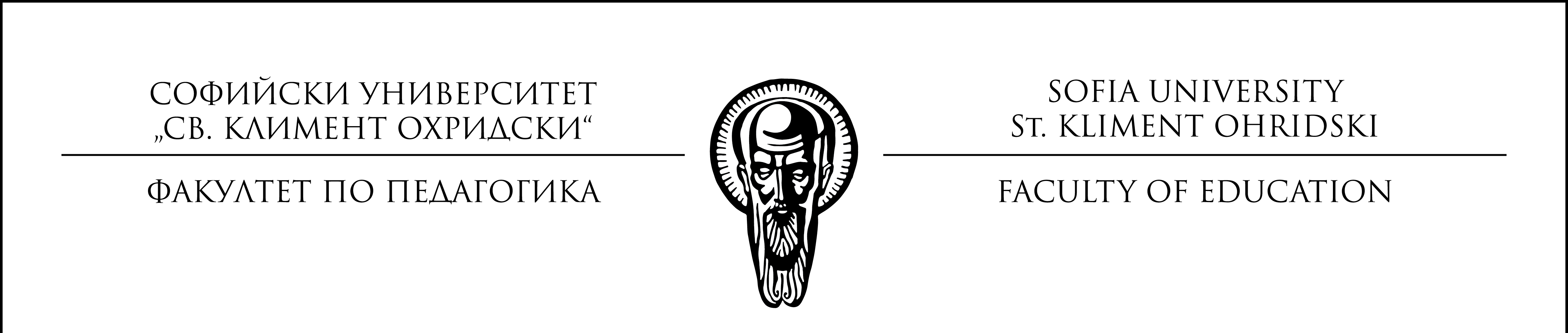 Методология на дисертационното изследване (2/4)
Задача 1: Картографиране на ЕОП по отношение на прилагането на КП - къде, какво, как изглежда 
*Отразява измеренията на въвеждането на КП - част ли е от рамката за квалификационната рамка за развитие или се прави с цел резултати на международните изследвания
Продукт - две карти
Карта на Европа -  Държави “Практика преди политика”
Карта на света - Как ЕК чрез старт програми и политики на пространството свързва Европа със света (Изследваме къде какво е постигнато и има ли тенденции)
Метод 1: Сравнителен анализ на европейски национални документи
Метод 2: Метаанализ на големи данни
Метод 3: Експертна оценка (корекция/проверка на изводите/данните)
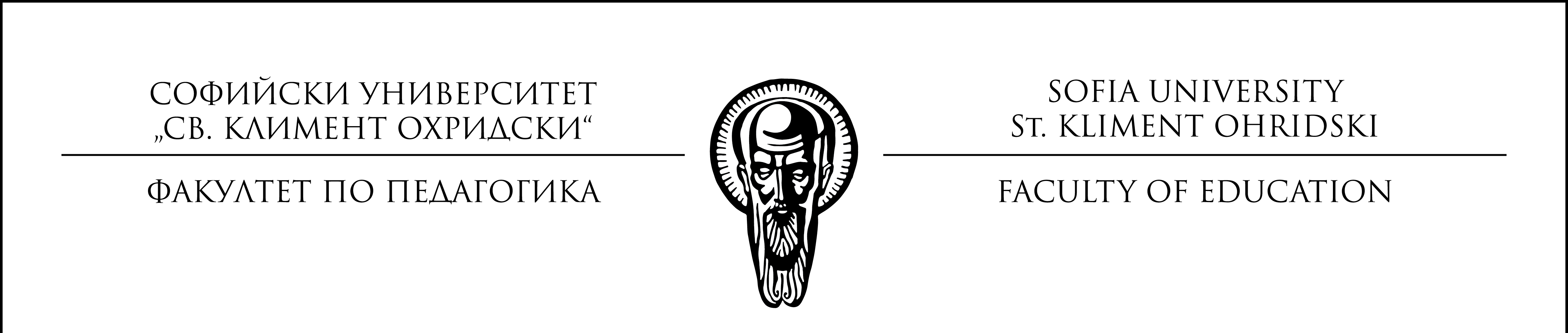 Методология на дисертационното изследване (3/4)
Задача 1: Картографиране на ЕОП по отн на изпозлването/прилагането на КП - къде, какво, как изглежда 
Задача 2: Сравнителен анализ на случаи (национални системи)
Метод: Анализ на групите държави и националните специфики според зараждането на КП с цел идентифициране на подходи за управление на политиките и иновациите, свързани с КП (моделите на управление и ефективност)
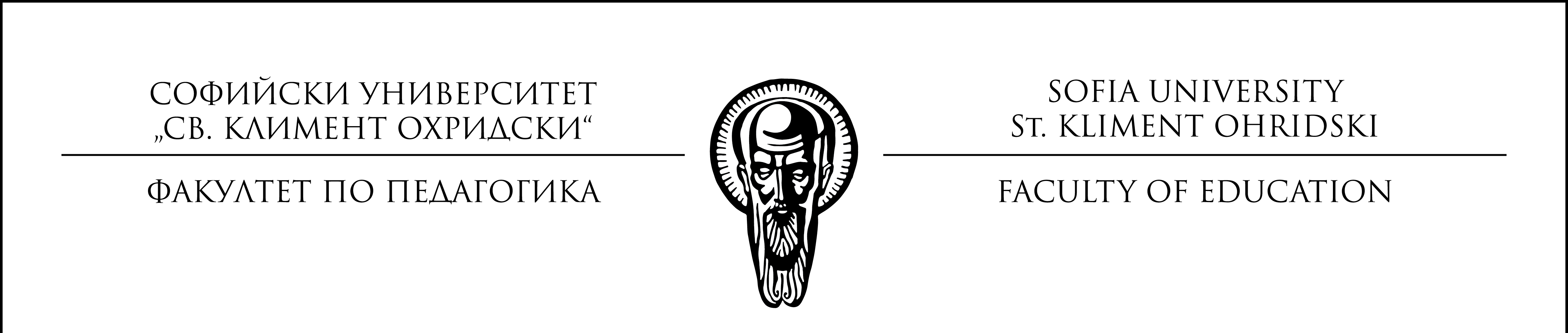 Методология на дисертационното изследване (4/4)
Задача 1: Картографиране на ЕОП по отн на изпозлването/прилагането на КП - къде, какво, как изглежда 
Задача 2: Сравнителен анализ на случаи (национални системи)
Задача 3: Работещи решения и практики (Showcases):
Ефективни проекти от европейските държави 
Институционални практики от европейските държави
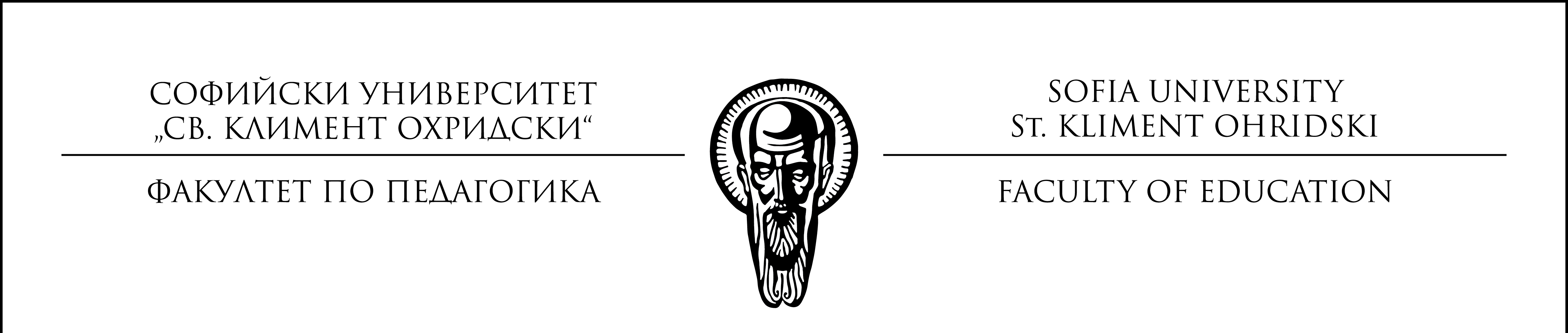 Благодаря за вниманието!
Време за въпроси и обратна връзка